Wrijvingsexperimenten op de ijsbaan
Paul Neuraij
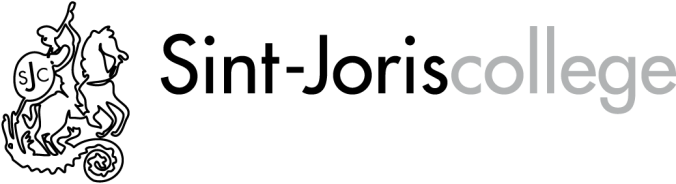 TU/e
Wrijvingsexperimenten op de ijsbaan
Waarom?
Opzet
Experimenten
Resultaten
Meerwaarde
Wrijvingsexperimenten op school
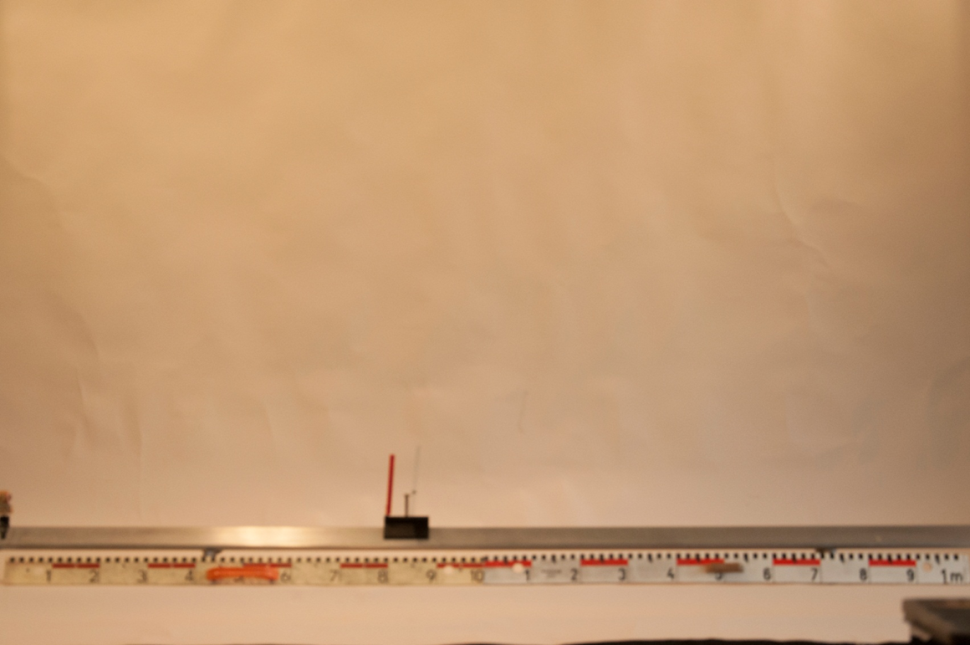 Wrijvingsexperimenten op de ijsbaan
Fglij = m∙Fn
Flucht = ½ ∙ cw ∙ r ∙ A ∙ v2

SW = DEk
v = Dx/Dt
a = Dv/Dt
F = m ∙ a
Wrijvingsexperimenten op de ijsbaan
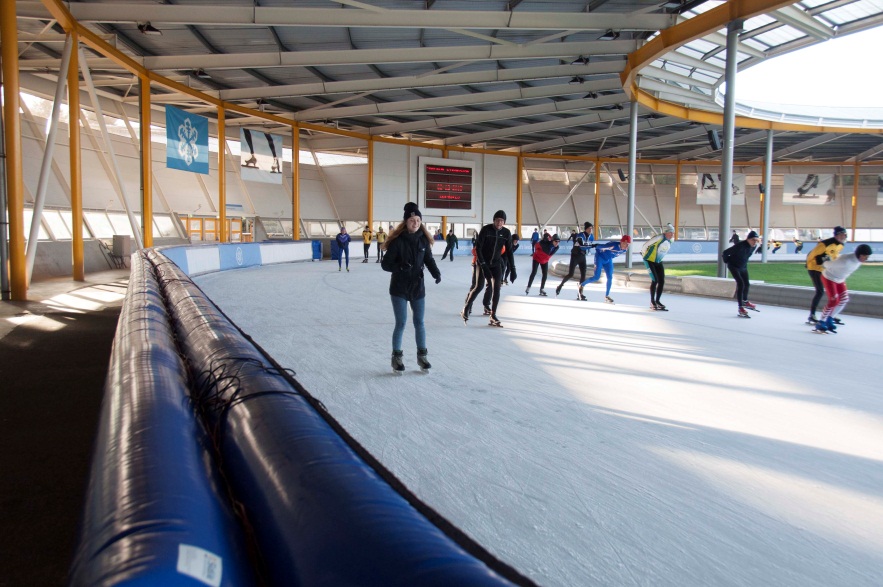 Wrijvingsexperimenten op de ijsbaan
Deel 1: probleemstelling, hypothese, plan van aanpak
Deel 2: metingen op de ijsbaan
Deel 3: uitwerking en verslaggeving op school
Wrijvingsexperimenten op de ijsbaan
5 experimenten (waarvan 4 in roulatie-practicum en één met de hele groep)
3 maal x,t-diagram
1 maal Fw,gem
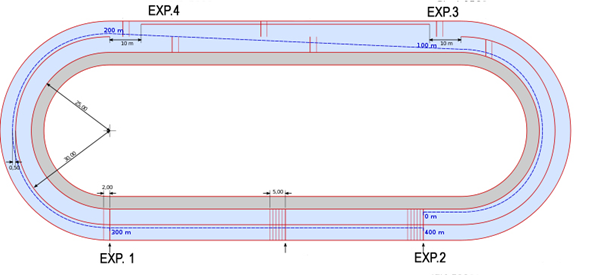 Experiment 1
Experiment 1
Arbeid en kinetische energie
Hoe meten we de afstand
Rolmaat 25 m
Dt meten kan ook
Eenvoudigste met geheugenstopwatch
Experiment 1
Fgem,vbegin-diagram
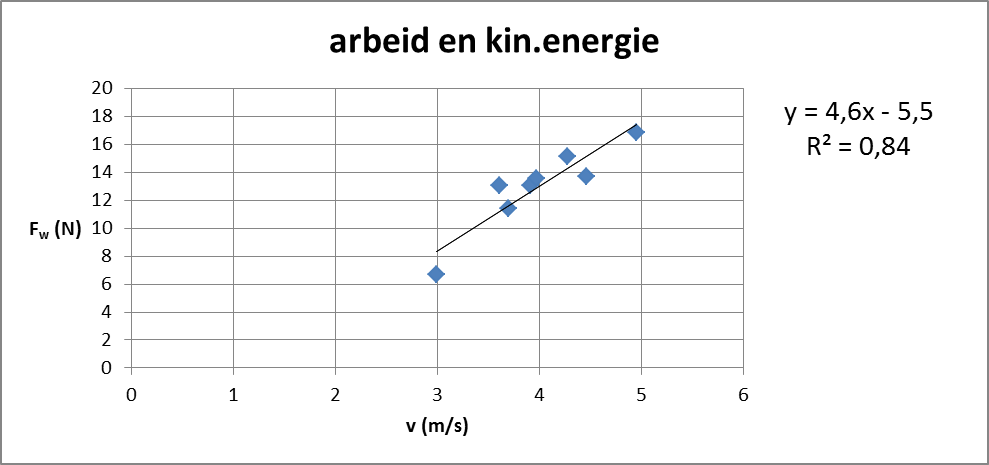 Experiment 1
Fw, v2begin -diagram
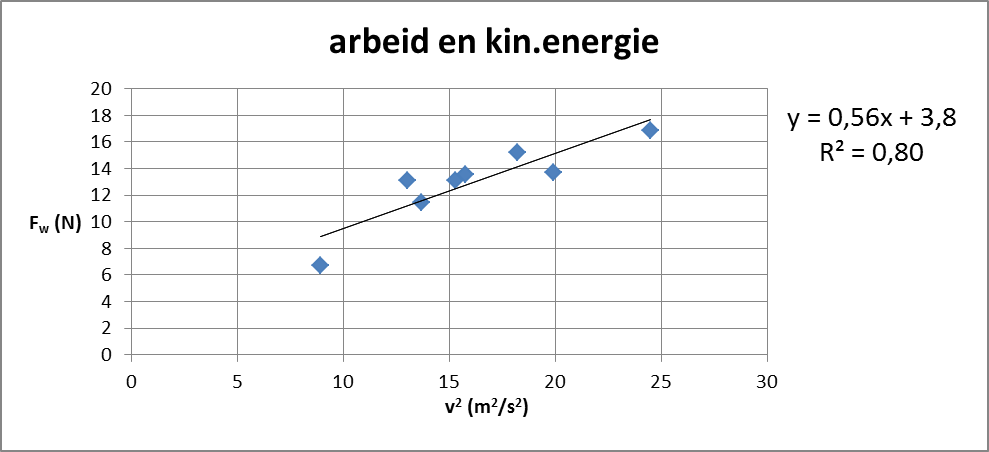 Experiment 1
Fgem,vbegin-diagram
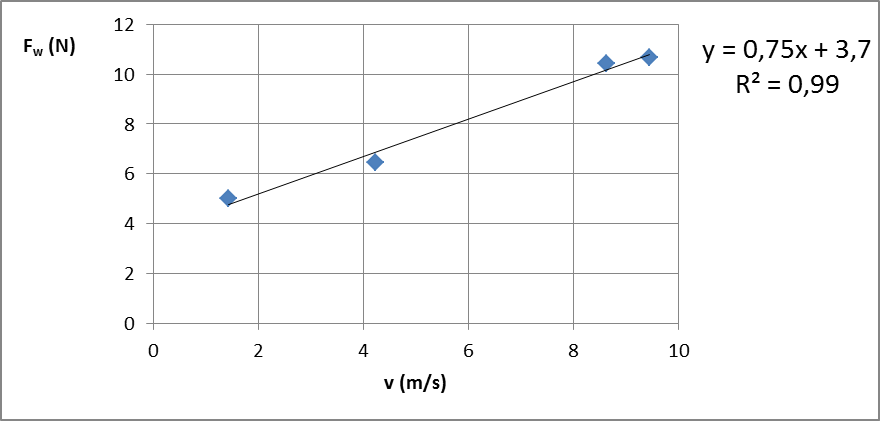 Experiment 1
Fw, v2begin -diagram
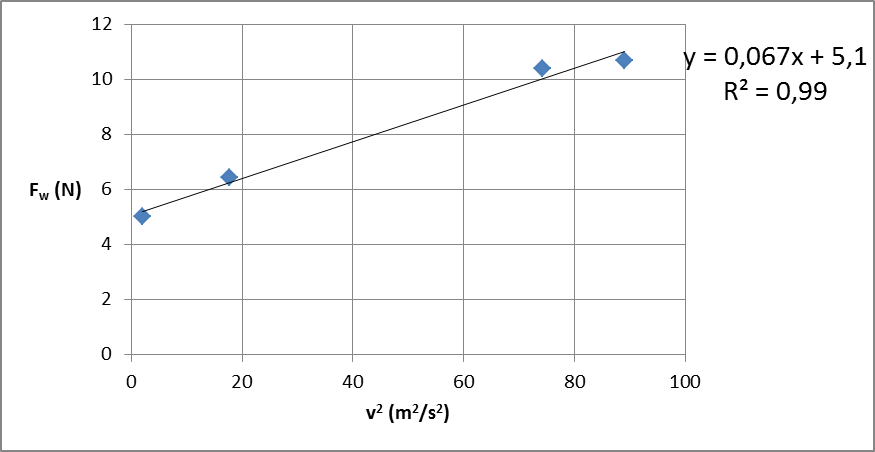 Experiment 2
Experiment 2
Fw, Fn – diagram
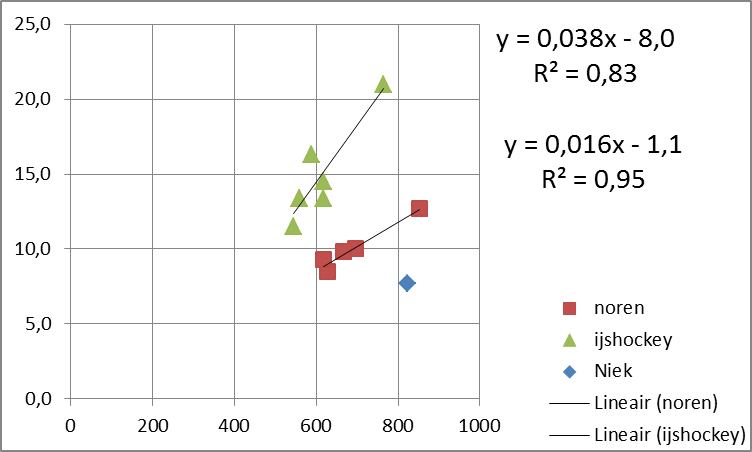 Experiment 2
Fw, Fn – diagram
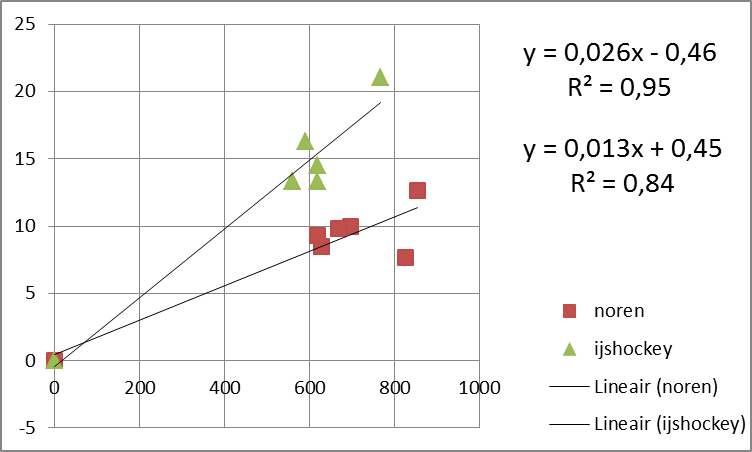 Experiment 2
Massa en frontale oppervlak
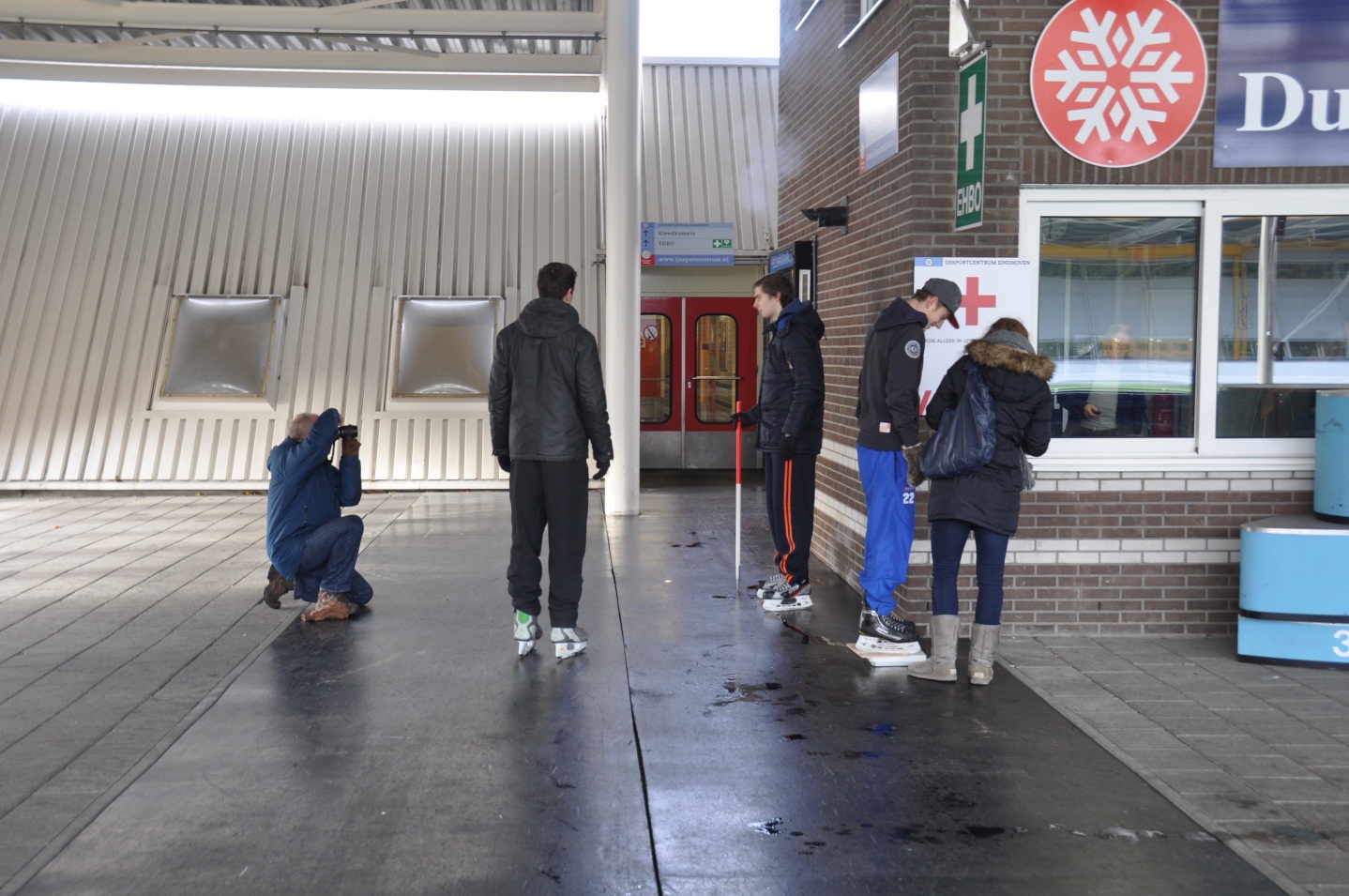 Experiment 3
Experiment 3
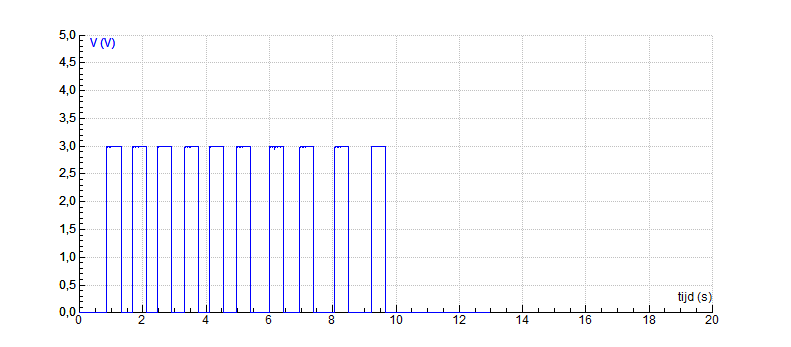 Experiment 3
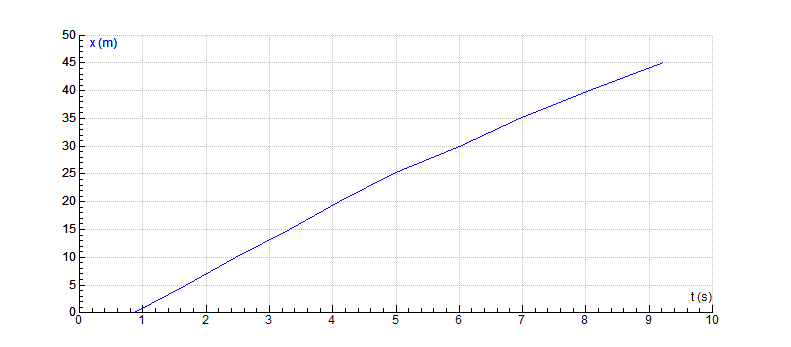 Experiment 3
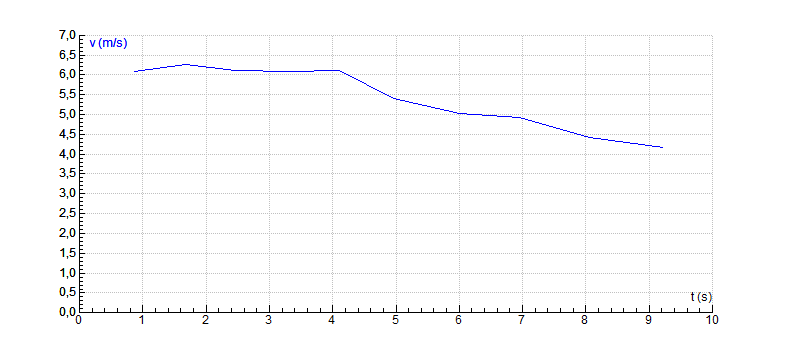 Experiment 3
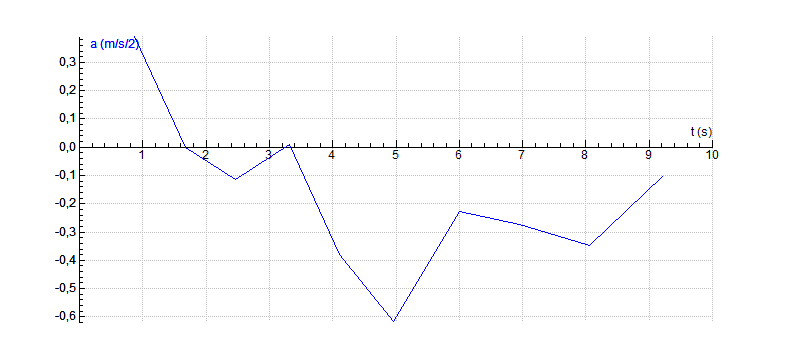 Experiment 3
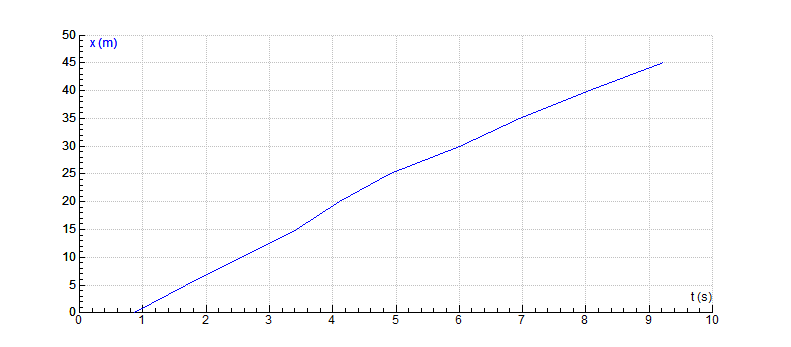 Experiment 3
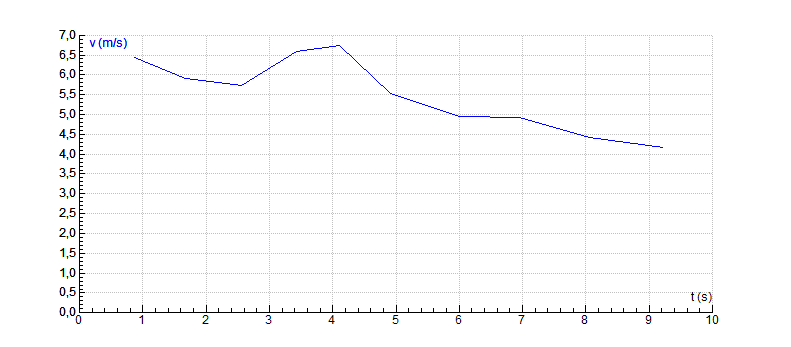 Experiment 3
Experiment 4
Experiment 4
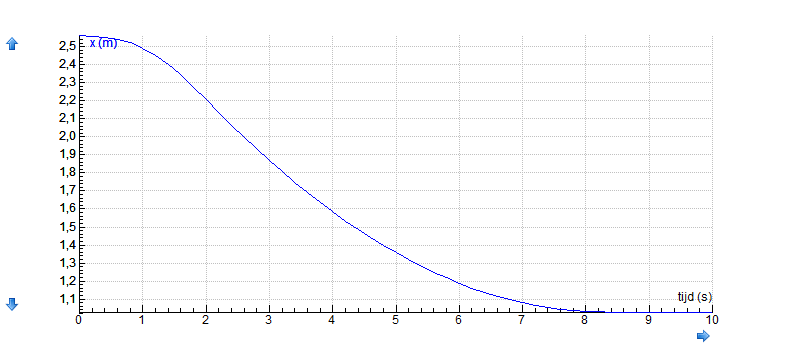 Experiment 4
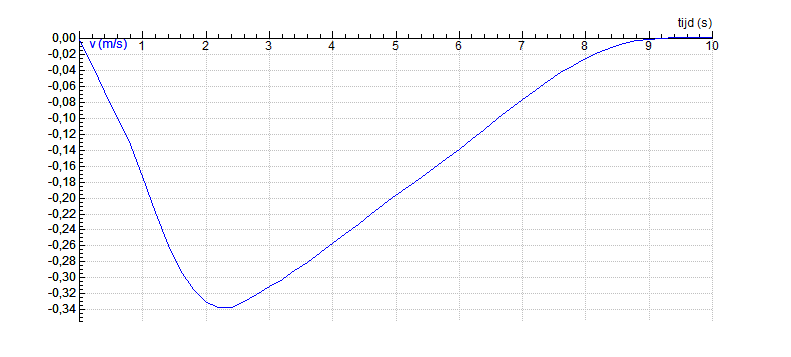 Experiment 4
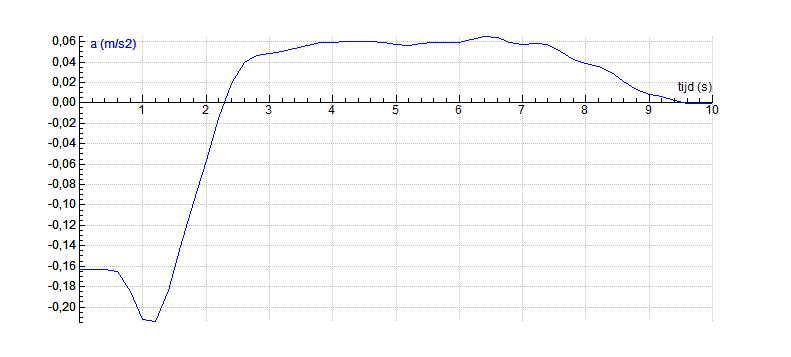 Experiment 4
Experiment 4
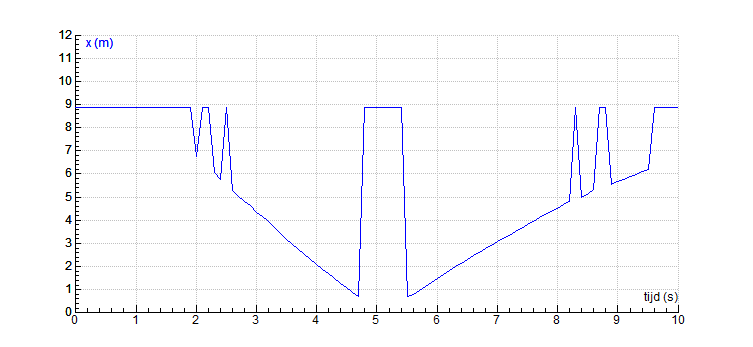 Experiment 4
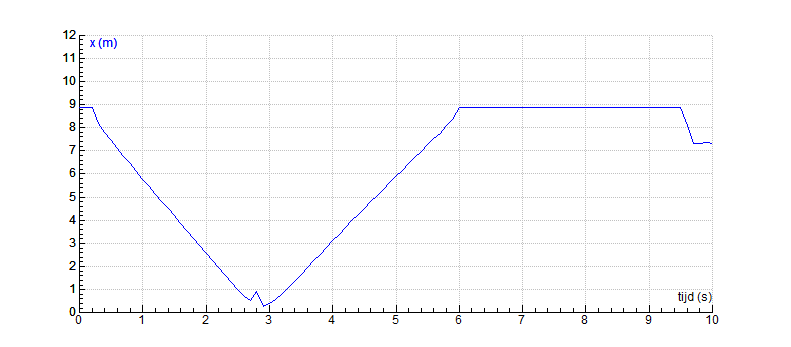 Experiment 4
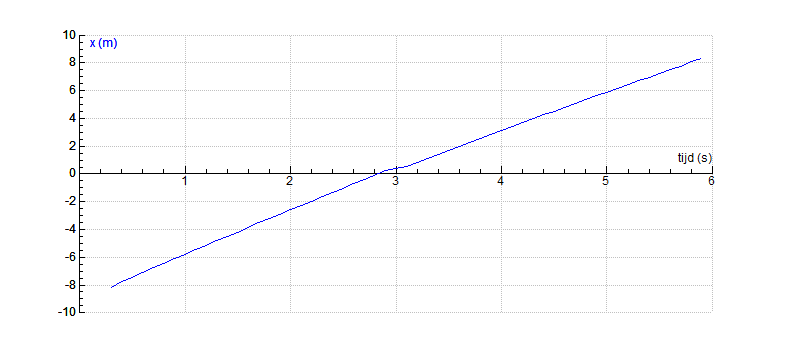 Experiment 4
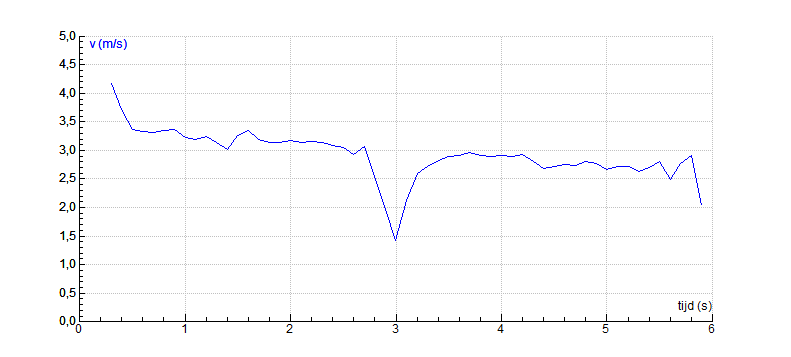 Experiment 5
Experiment 5
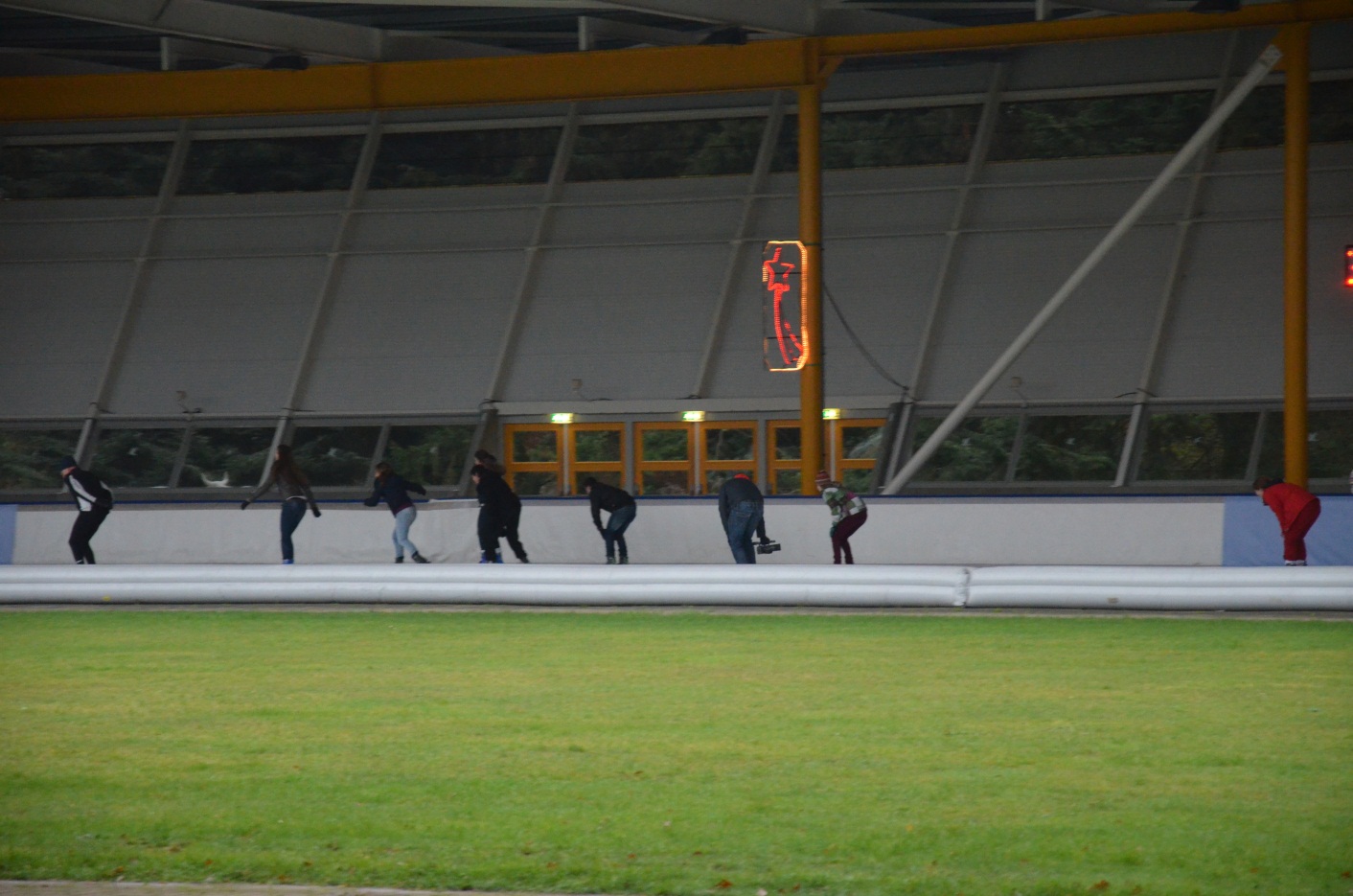 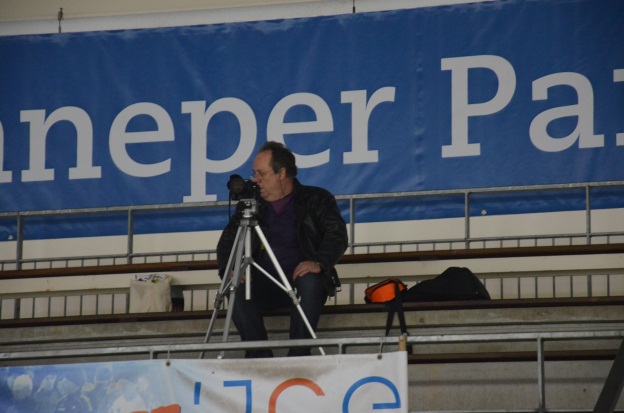 Experiment 5
Experiment 5
Ieder beeldpunt
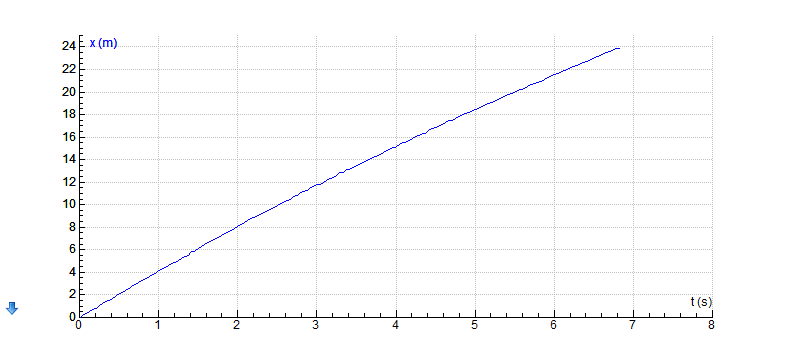 Experiment 5
Ieder beeldpunt
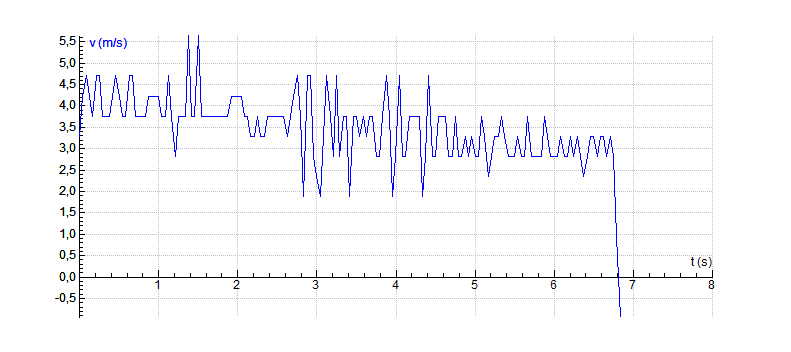 Experiment 5
Ieder 3e beeld
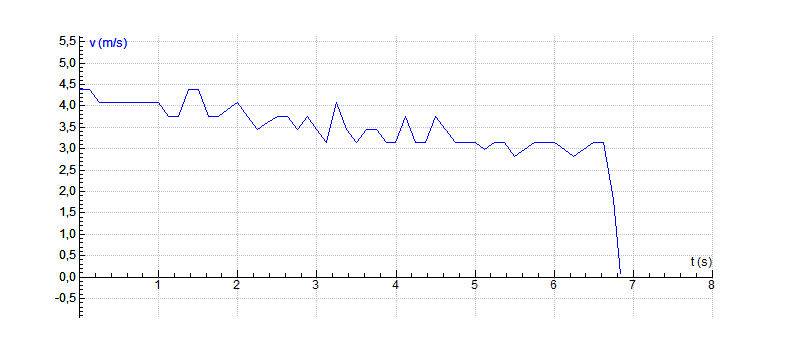 Experiment 5
Ieder 6e beeld
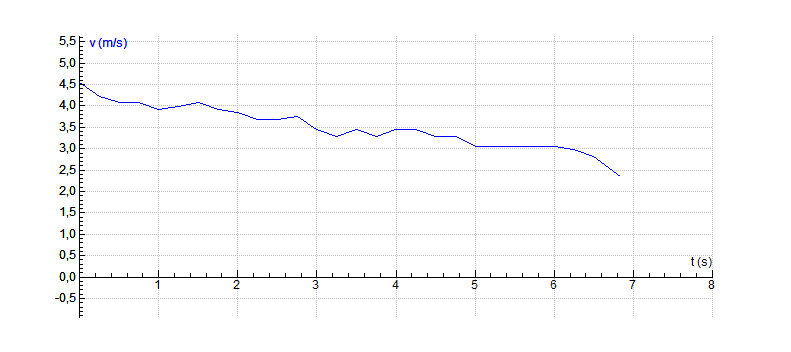 Tot slot
En verder
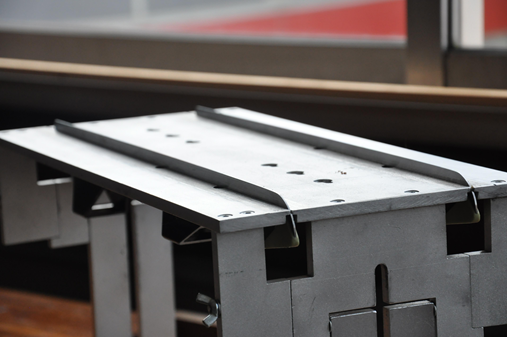 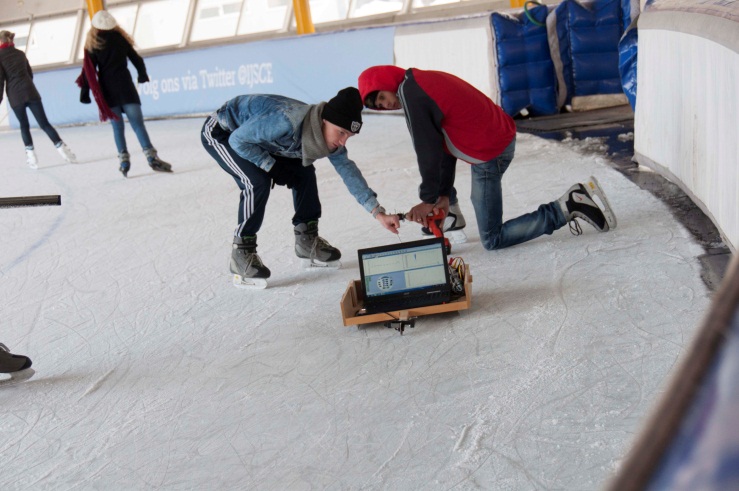 En verder
Reproduceerbaar
Foutenanalyse
Modelleren
Nogmaals tot slot
Duidelijke context
Zeer prettig
Enthousiaste en kritische leerlingen
Op iedere ijsbaan uitvoerbaar
Meer informatie
www.tue.nl/schaatsproject
p.j.neuraij@tue.nl
natuurkunde.nl